Создание развивающей предметно- пространственной среды, способствующей интеллектуально – творческому развитию детей раннего возраста, через игровую технологию В. Воскобовича «Сказочные лабиринты игры»
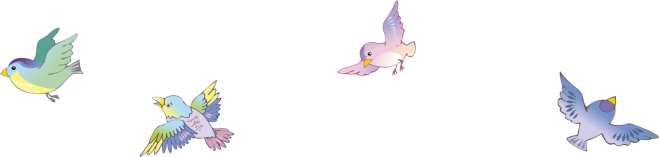 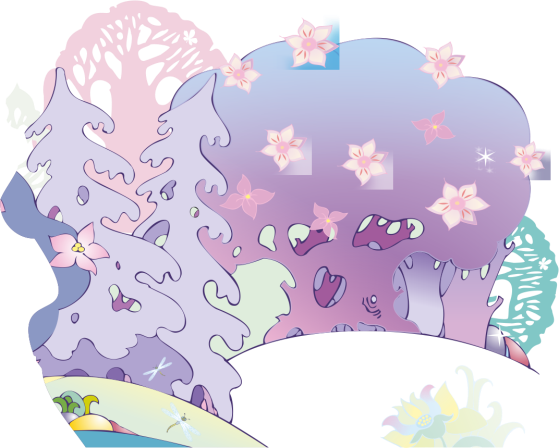 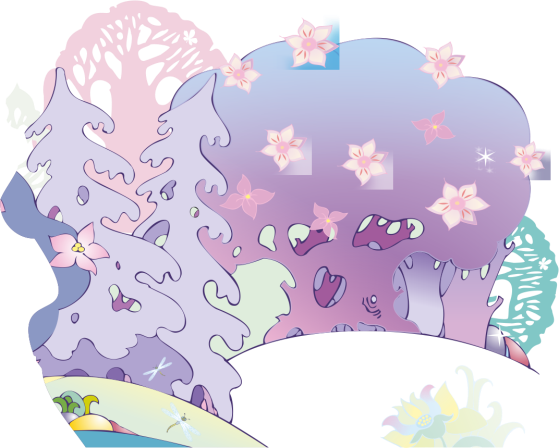 Подготовила:  Василенко Наталия Михайловна воспитатель младшей группы МБДОУ детский сад общеразвивающего вида «Родничок» с.Верхопенье
Развивающая предметно - пространственная среда
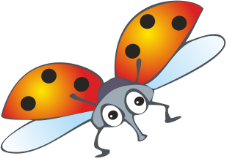 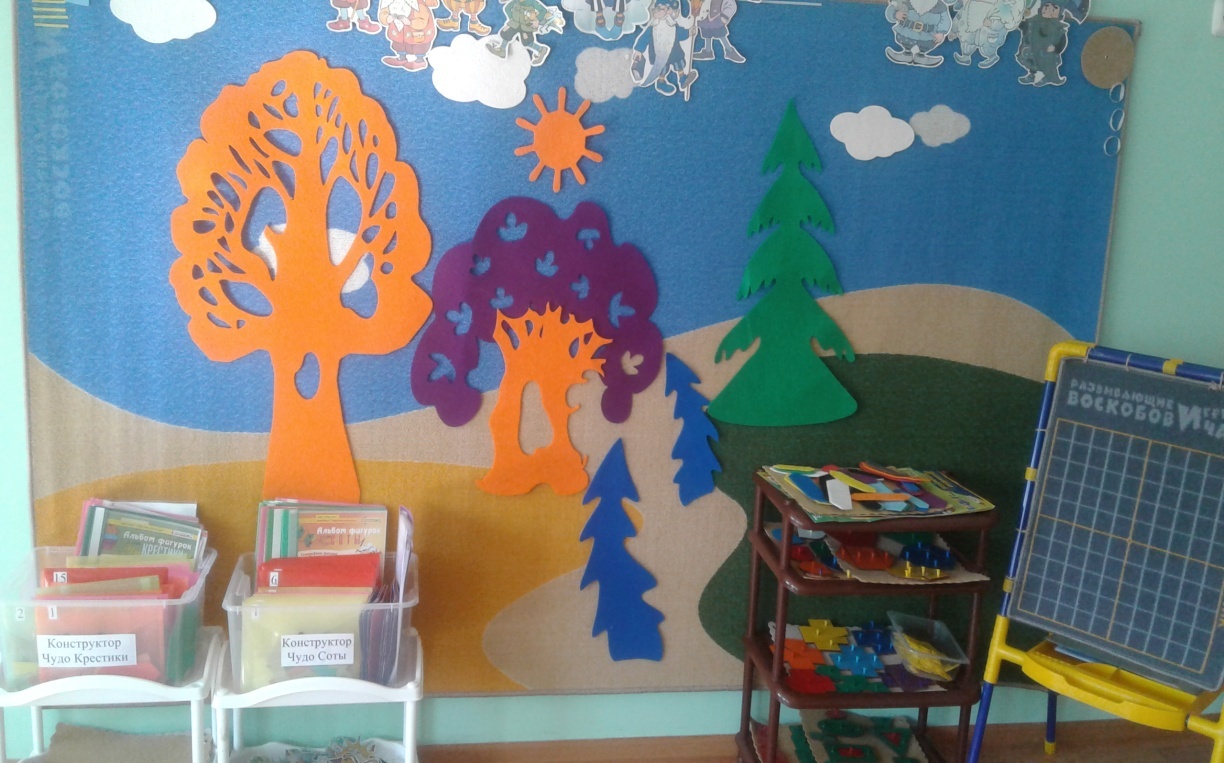 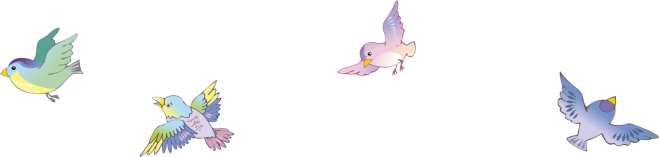 Методическое обеспечение
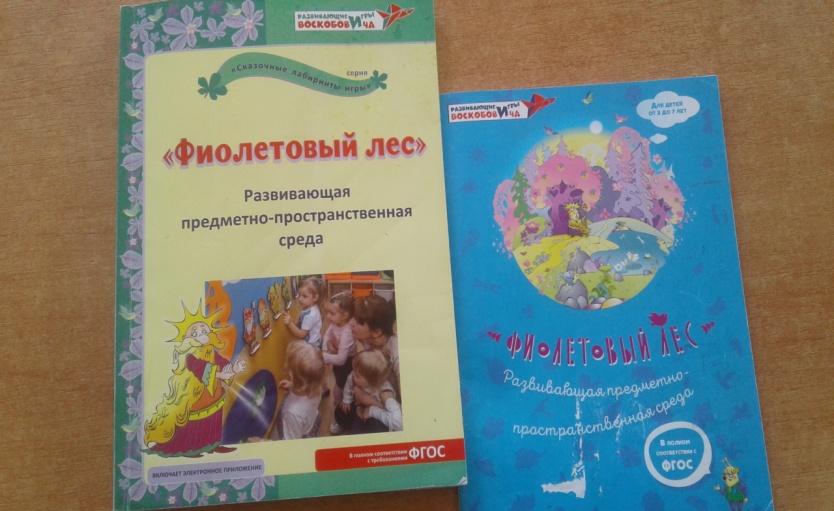 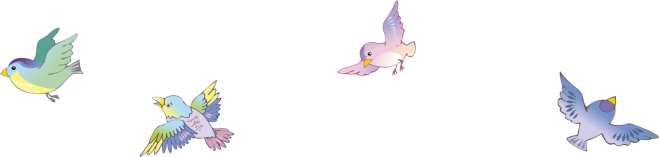 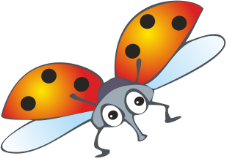 Среда выполняет требования ФГОС ДО
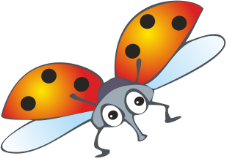 1) Обеспечивает возможность общения и совместной деятельности детей и взрослых (в том числе детей разного возраста), двигательной активности детей, а также дает возможность уединения и проектирования собственного пространства.
2) Обеспечивает реализацию различных образовательных программ, используемых в образовательном процессе ДО.
3) Среда «Фиолетовый лес» содержательно-насыщенная, трансформируемая, полифункциональная, вариативная, доступная и безопасная.
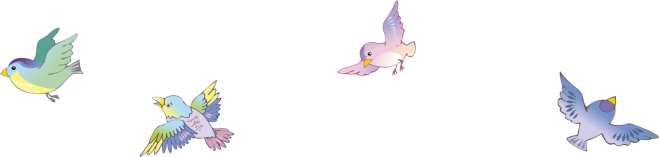 Предметно-развивающая среда «Фиолетовый лес» способствует:
Ознакомлению детей с окружающим миром (временами года, природными явлениями, с растительным и животным миром).
Развитию познавательных процессов (пространственного мышления, внимания, памяти, творческого воображения).
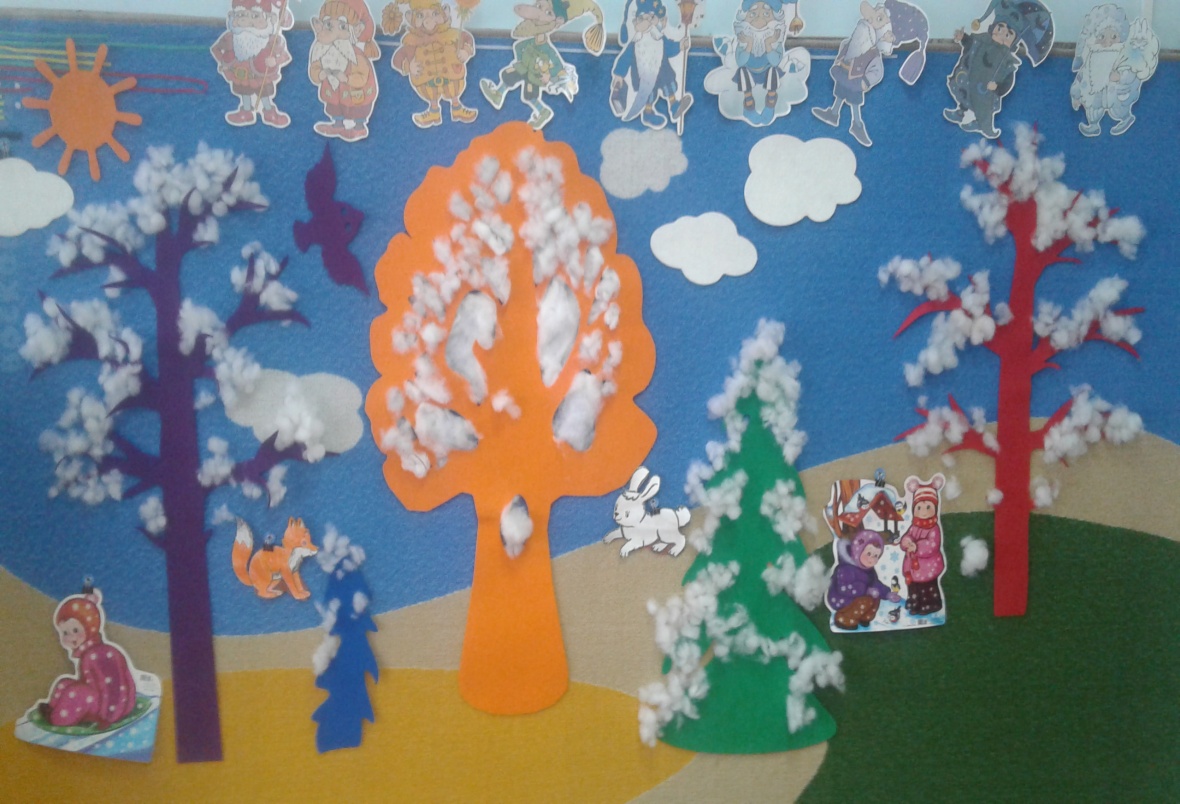 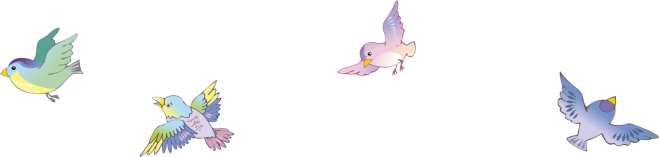 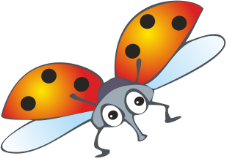 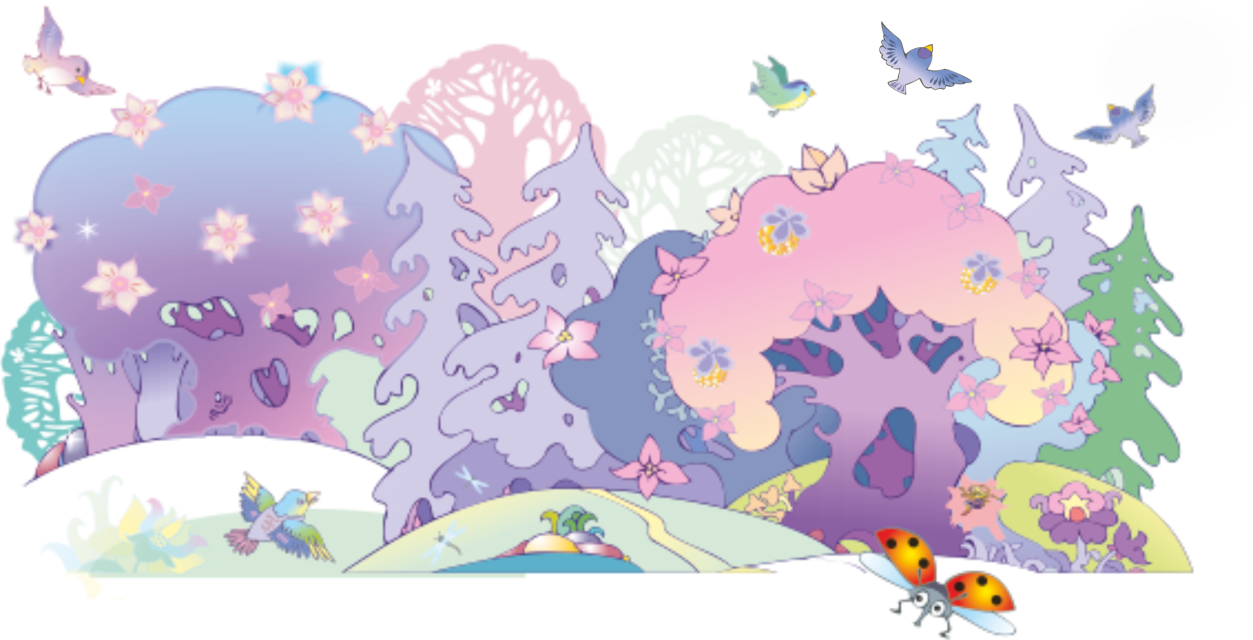 Предметно-развивающая среда «Фиолетовый лес» способствует
Развитию способности к анализу, сравнению, обобщению, сериации, классификации.
Развитию аргументированной и доказательной речи.
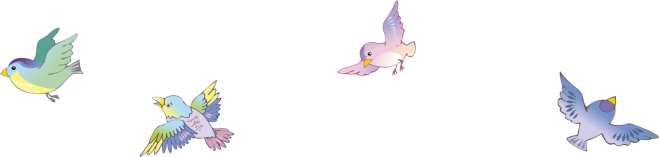 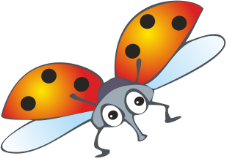 Предметно-пространственная среда «Фиолетовый лес» используется в работе с детьми
Раннего возраста
Дошкольного возраста
Младшего школьного возраста
С ограниченными возможностями здоровья
Сказочные герои «Фиолетового леса»
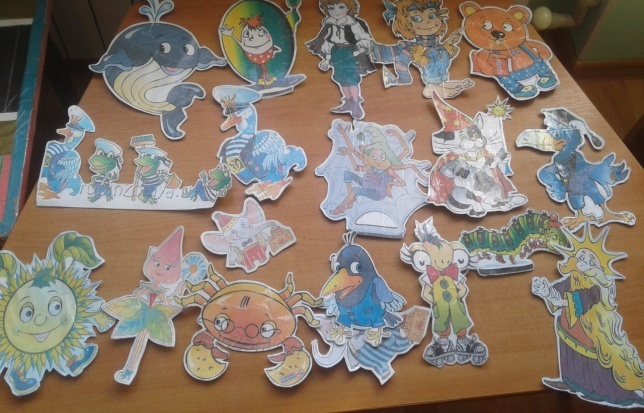 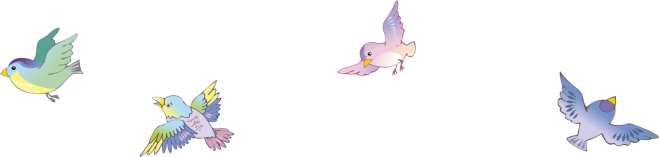 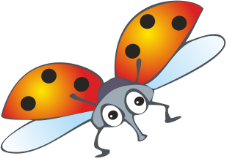 Сказочные гномы «Фиолетового леса»
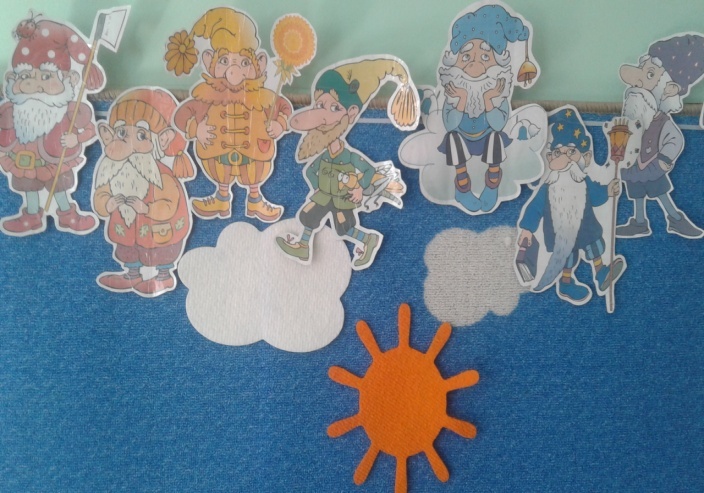 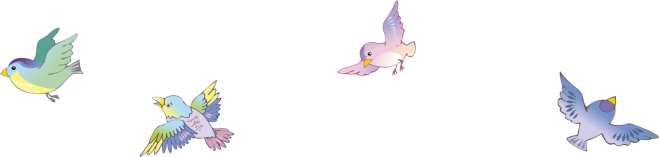 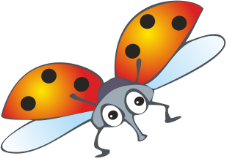 Вариативность игр «Фиолетового леса»
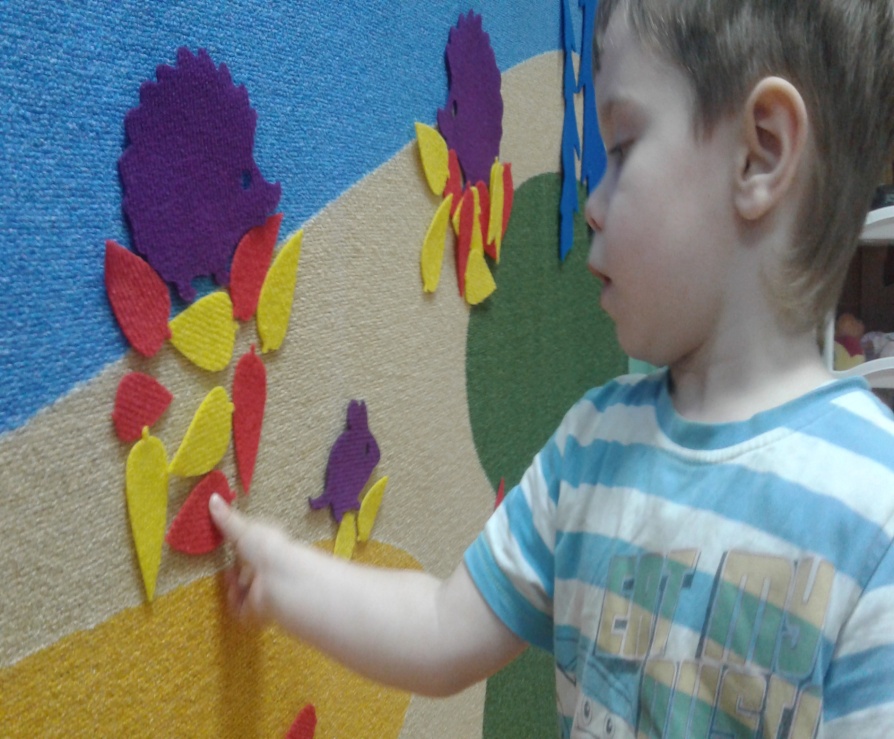 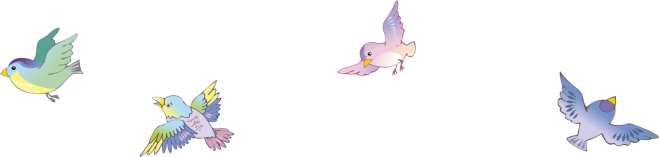 «Кто где спрятался»
«Помоги утеплить норки»
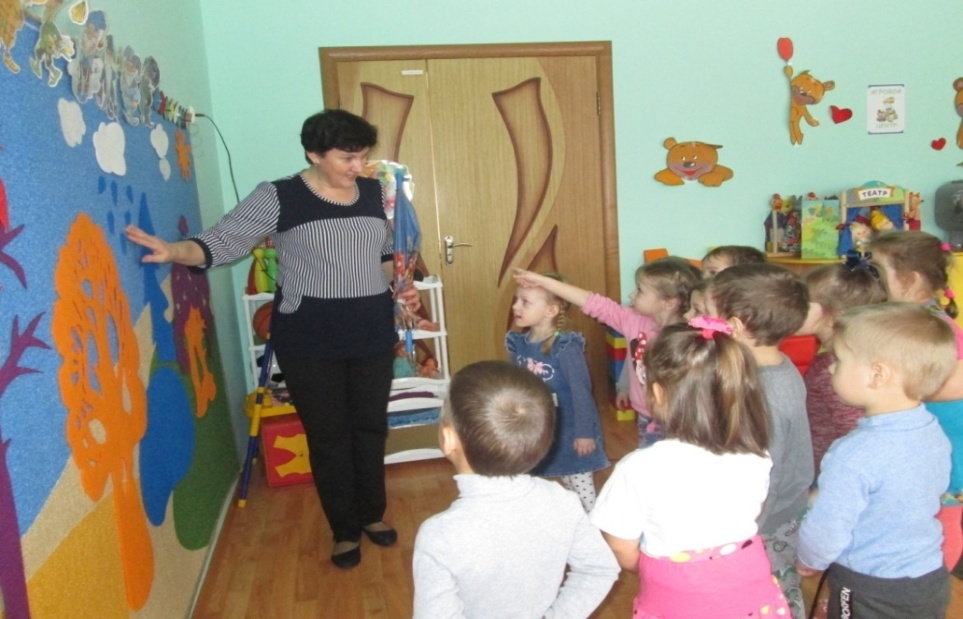 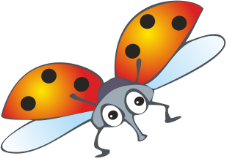 «Беседа о осени»
«Солнышко и дождик»
Центр развивающих игр В. Воскобовича
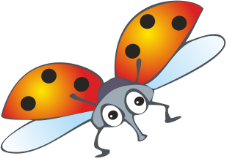 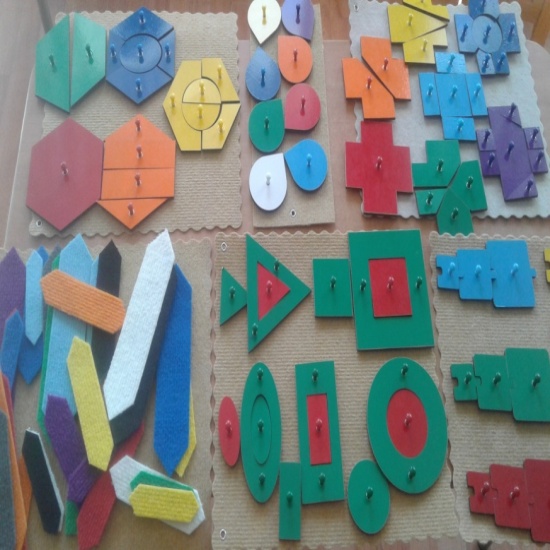 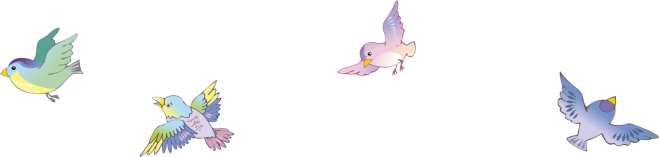 Изготовление конструкторов«Чудо - крестики», «Чудо – соты»  Варианты игр
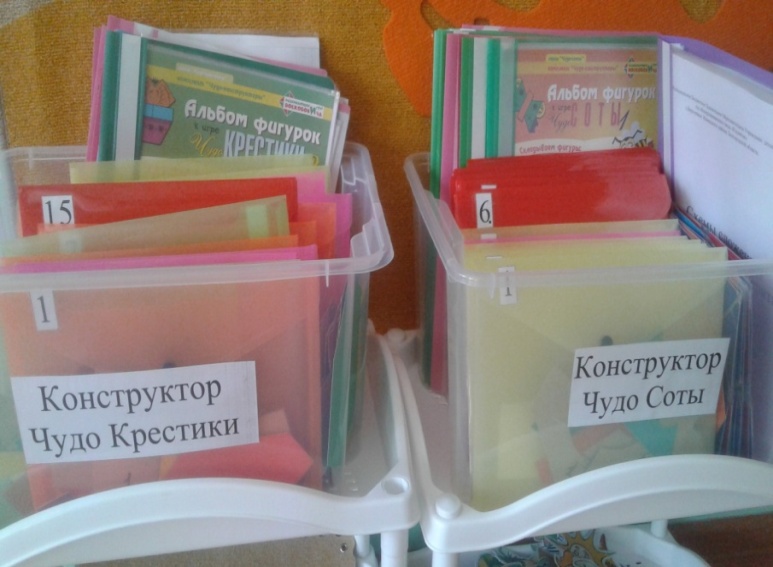 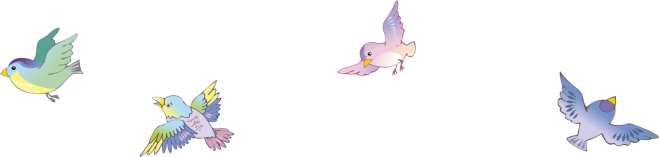 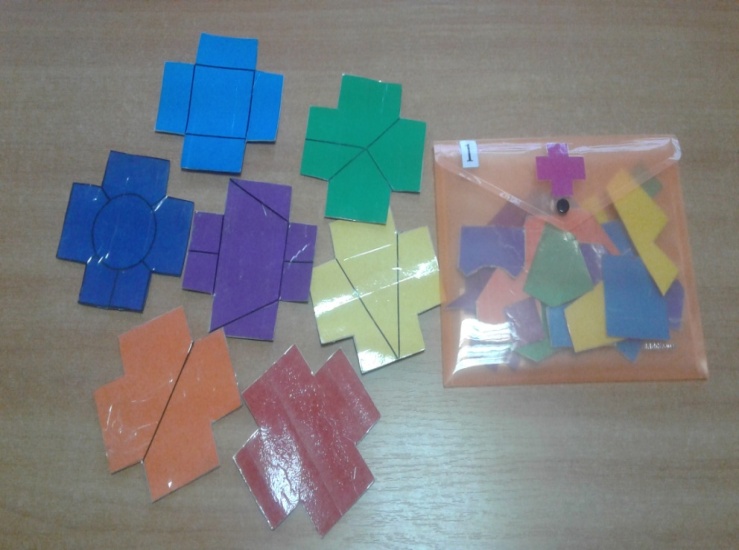 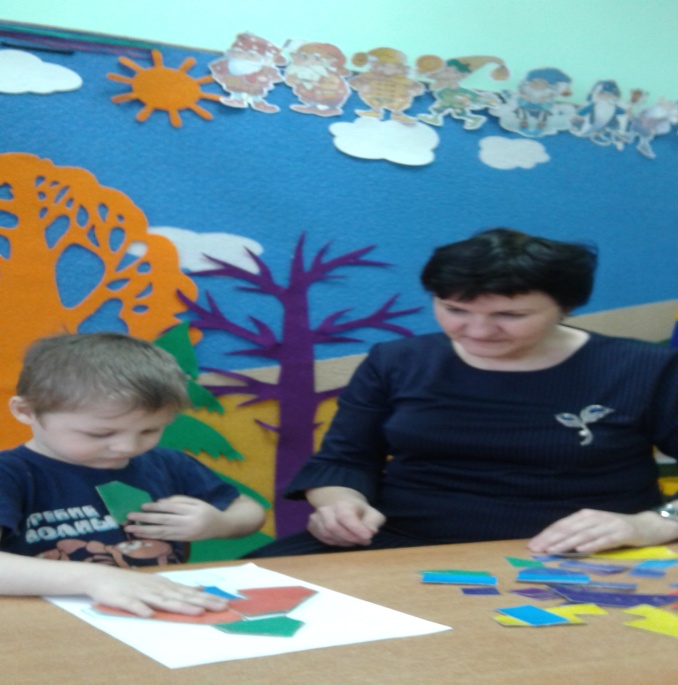 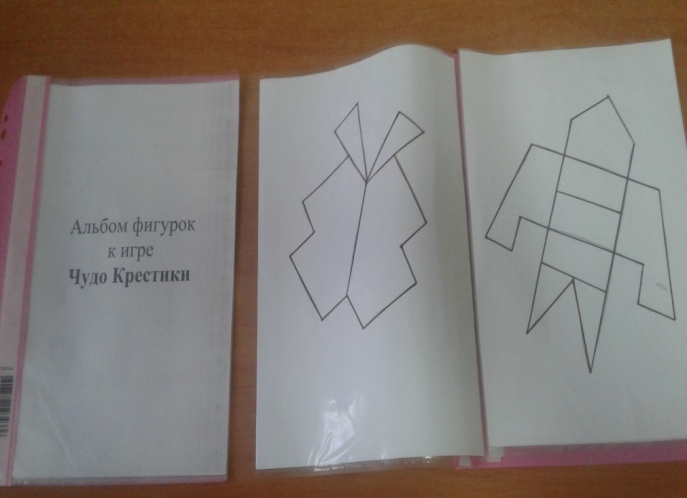 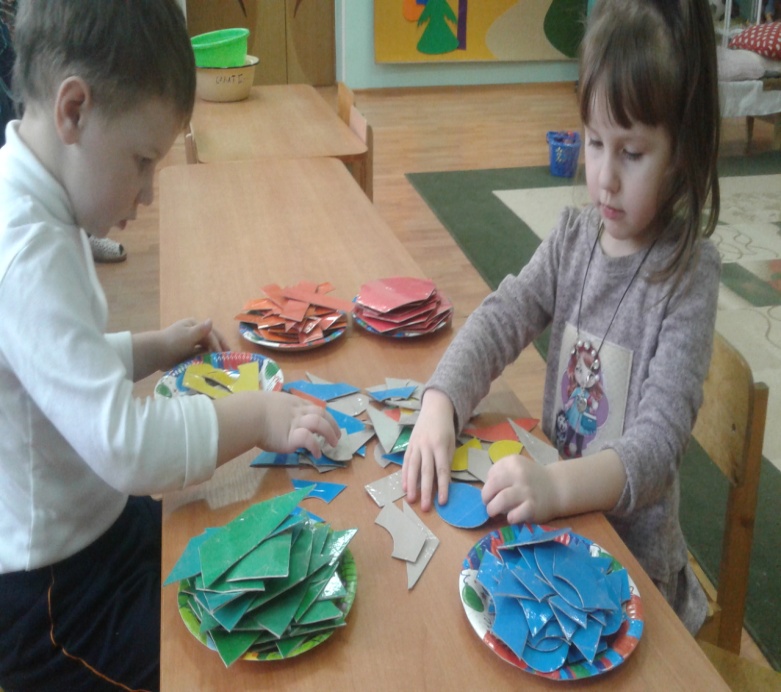 «Ракета»
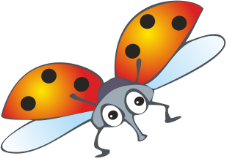 «Разложи по цвету»
Конструктор «Чудо - соты»
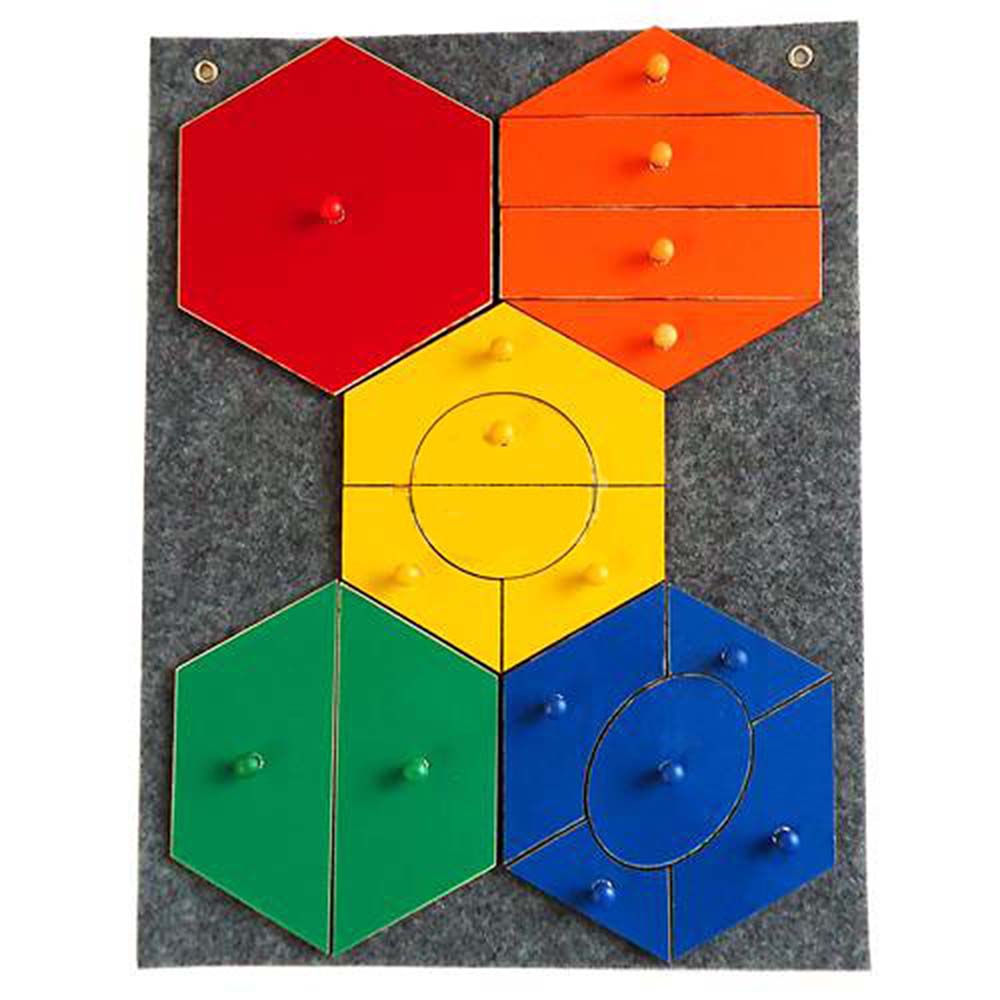 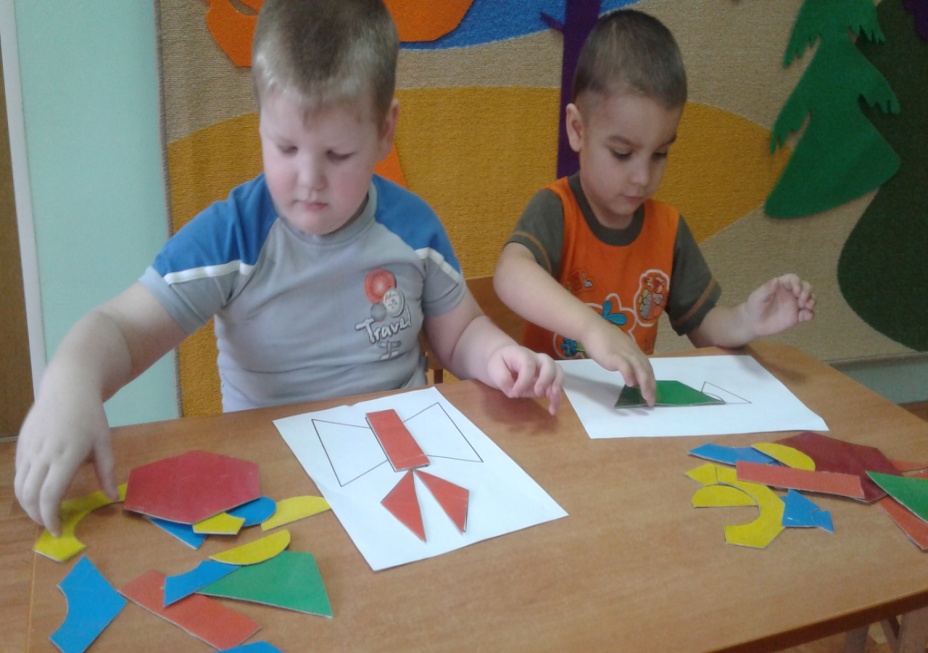 «Бабочка»
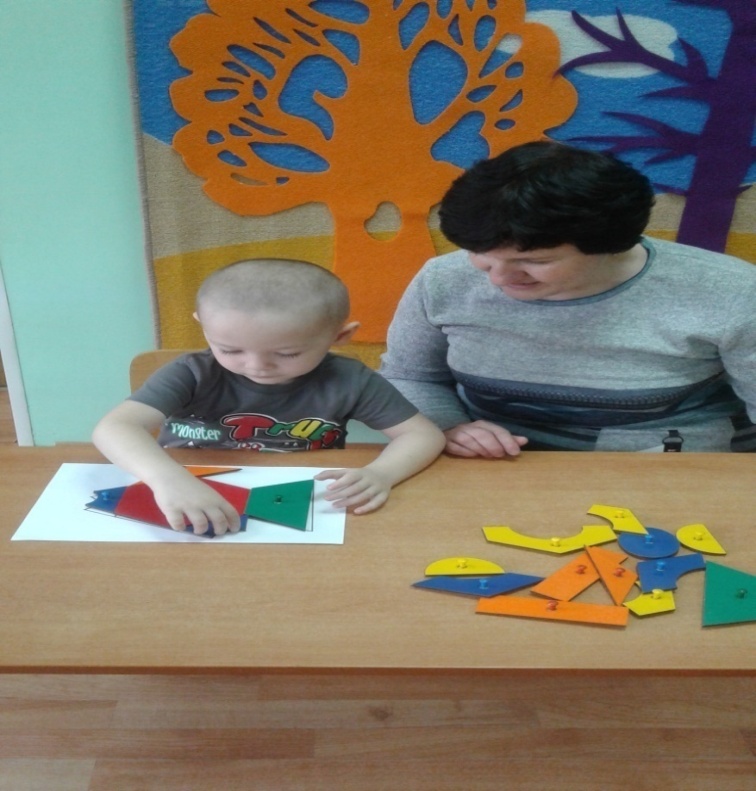 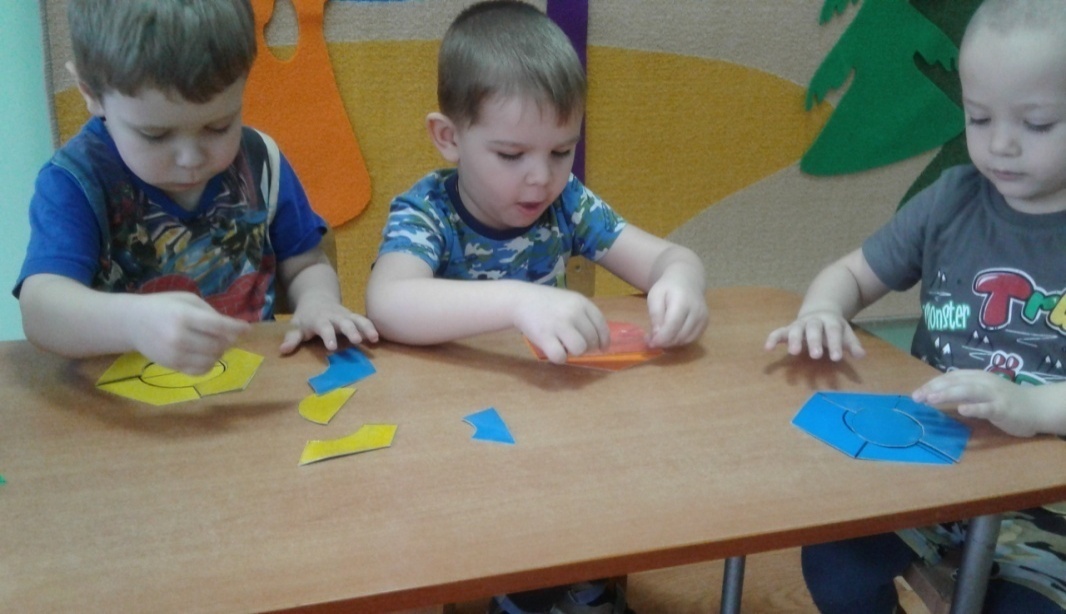 «Собери соты»
«Рыбка
Взаимодействие с родителями
Изготовление двухцветного квадрата В.Воскобовича
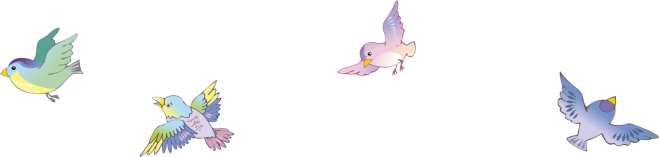 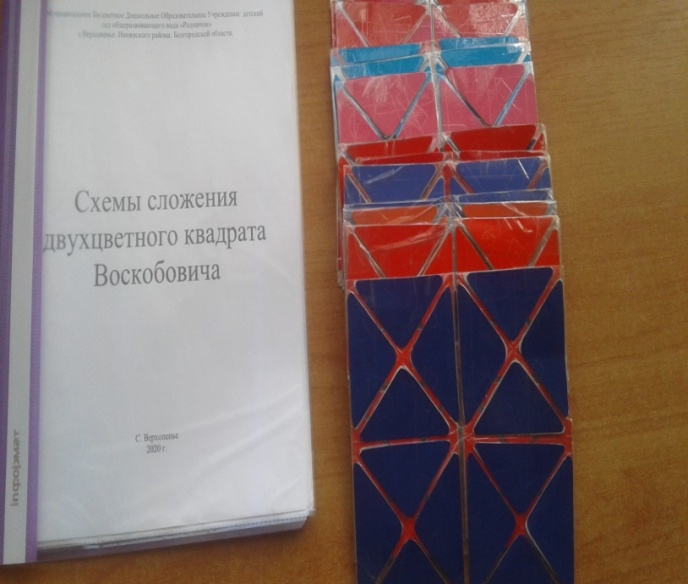 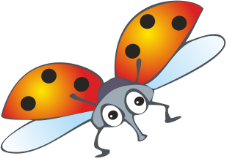 Варианты игр с Двухцветным квадратом В.Воскобовича
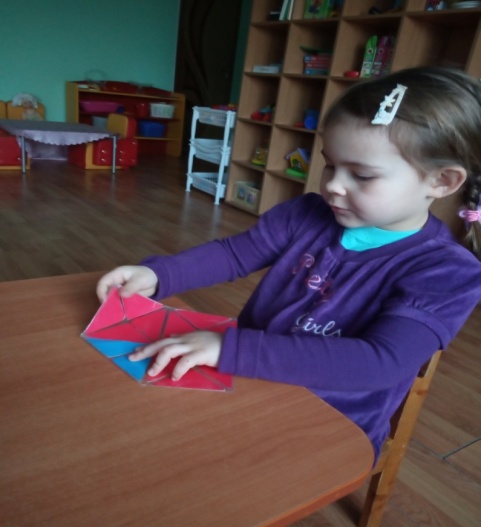 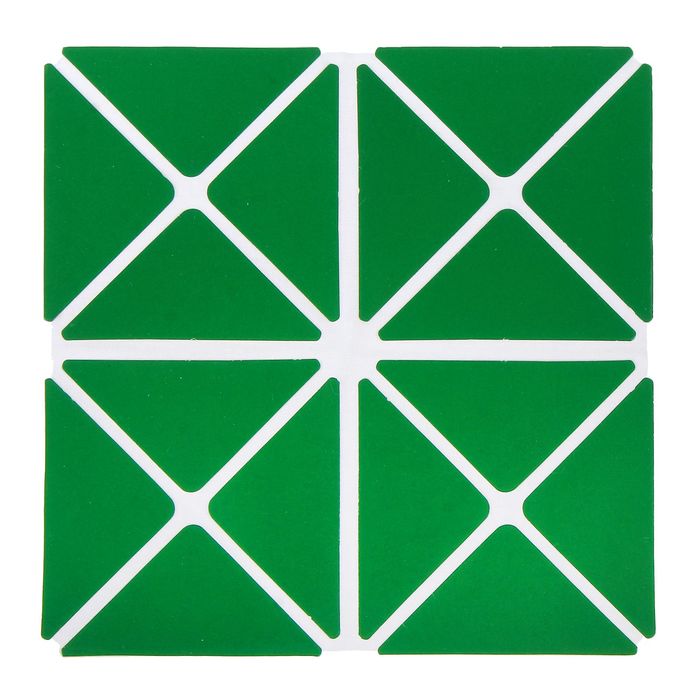 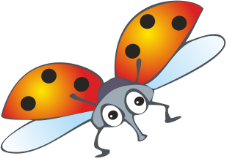 «Домик»
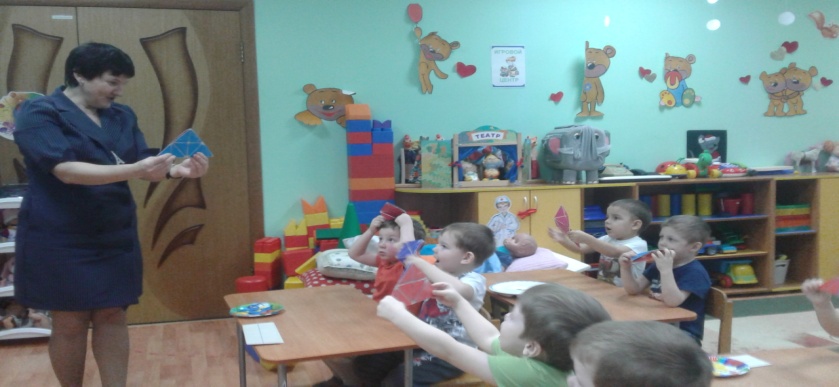 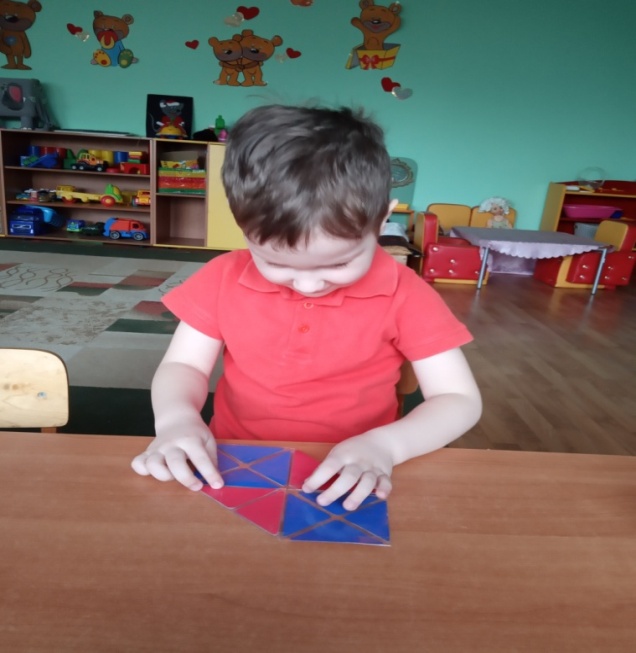 «Знакомство с  геометрическими фигурами»
«Конфета»
«Конфета»
Конструктор  «Эталонные фигуры»
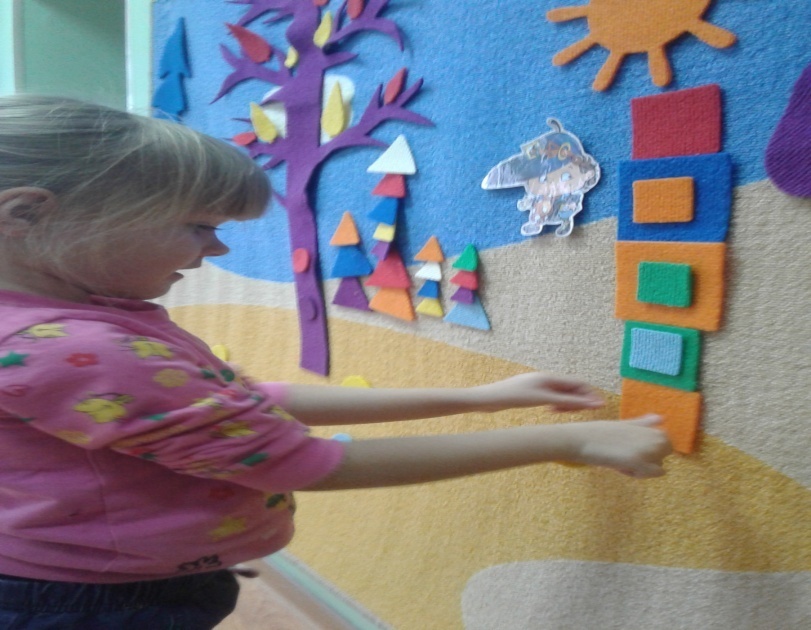 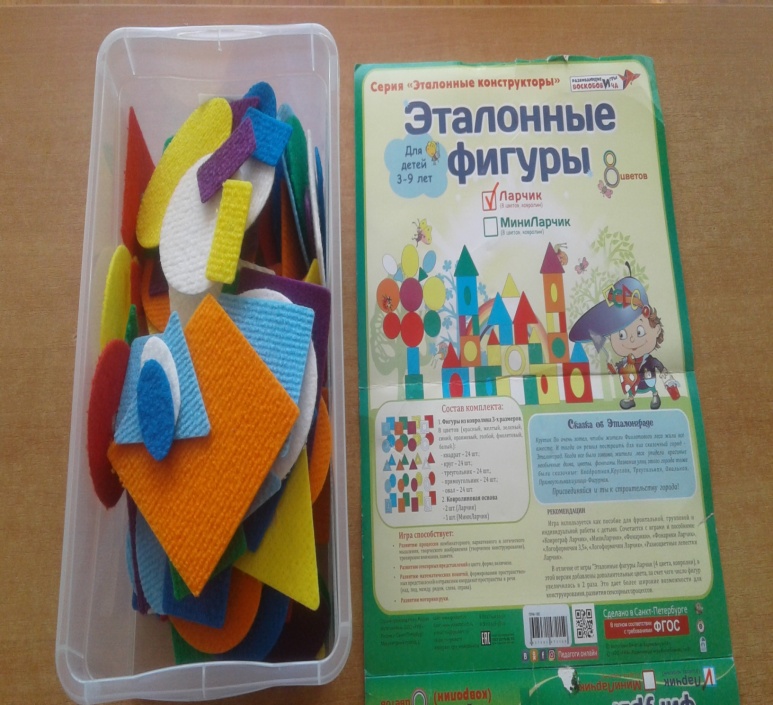 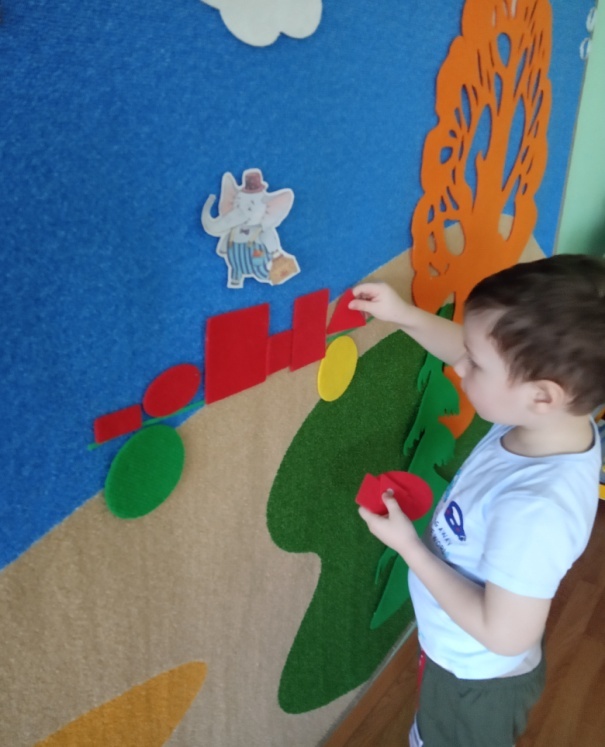 .
«Построй домик»»
«Наполни тележки»
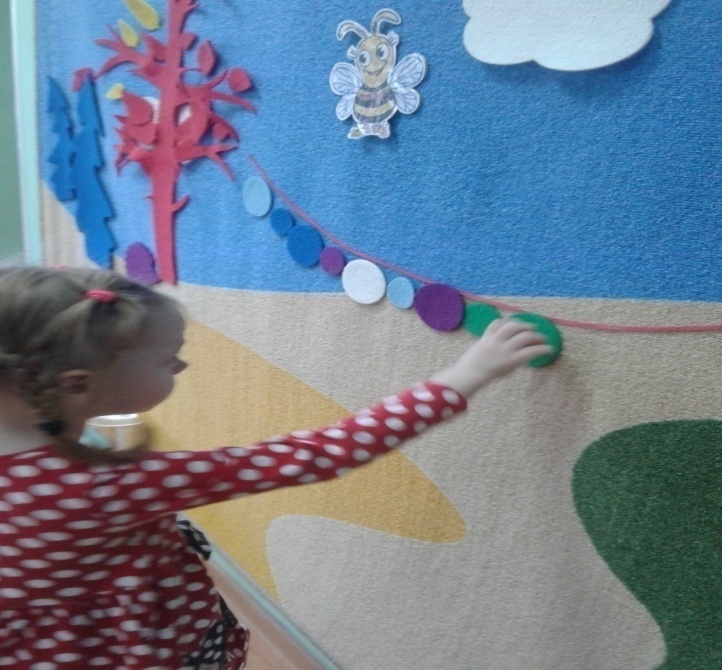 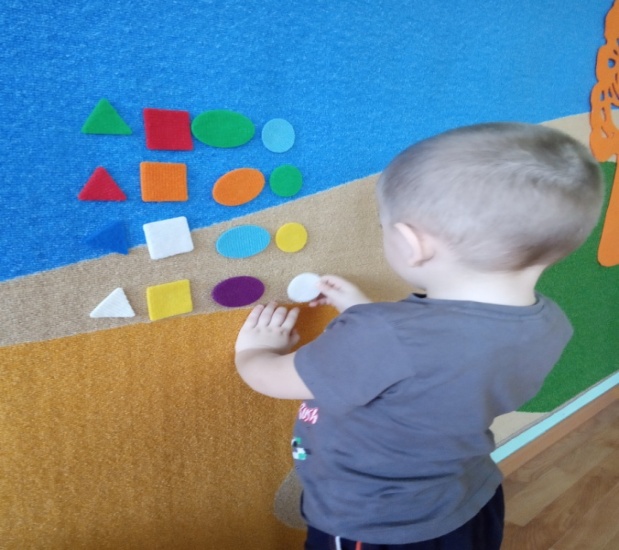 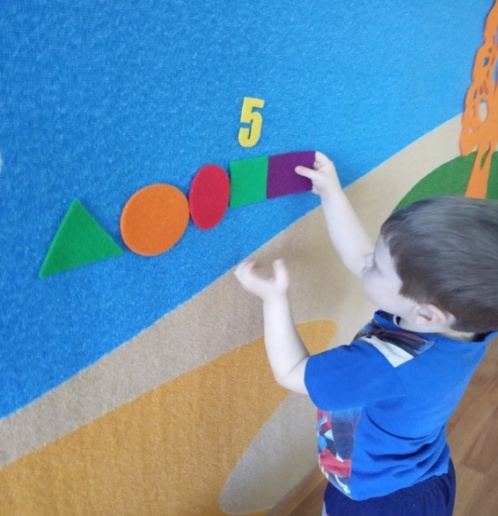 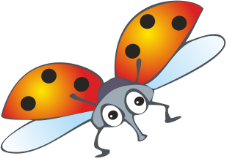 «Развесь фонарики»
Счет
«Бусы для Фифы»
Конструктор «Лепестки»
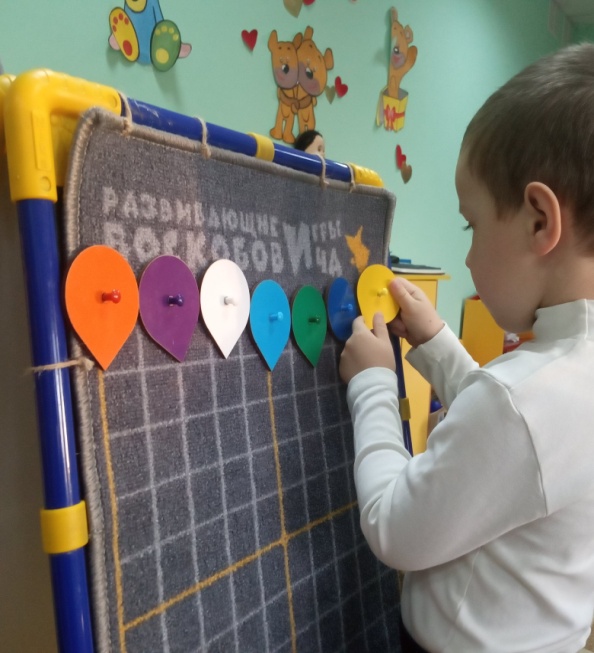 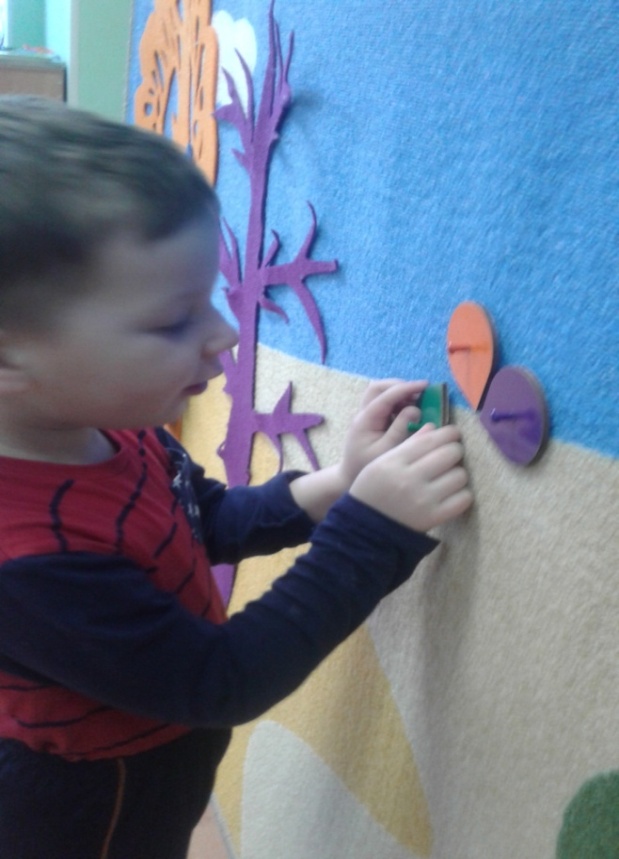 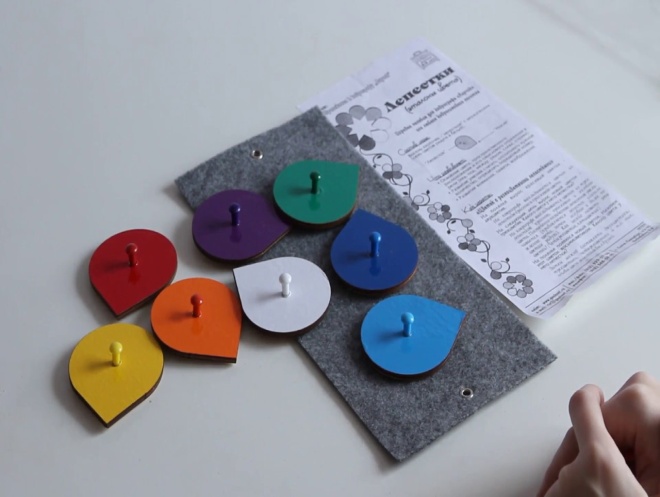 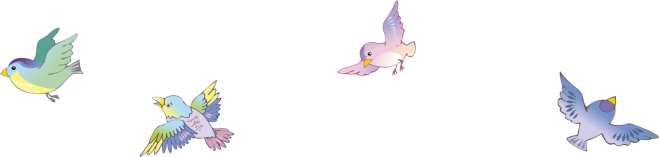 «Шаловливый ветерок»
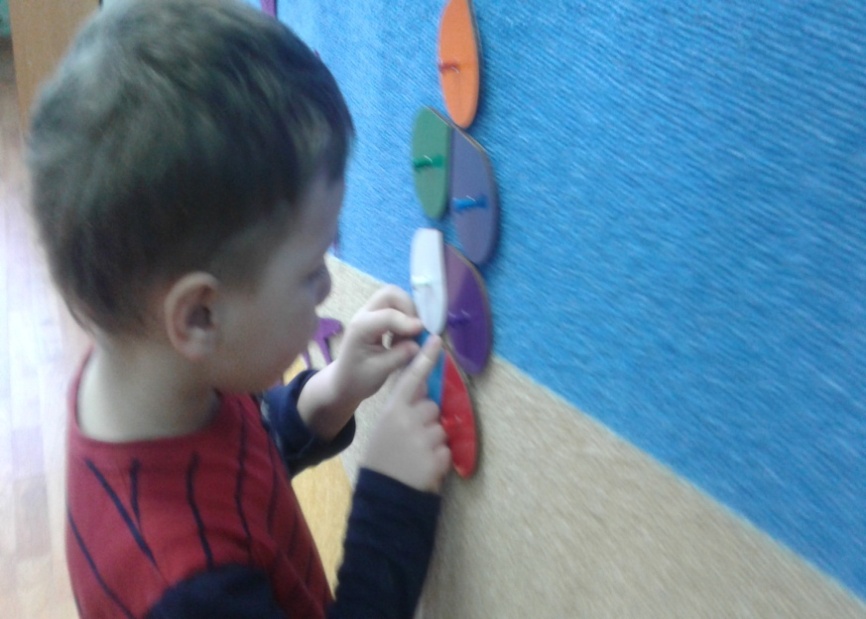 «Цветок с разноцветными лепестками»
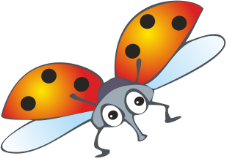 «На что похоже?»
Конструктор «Черепашки Ларчик»
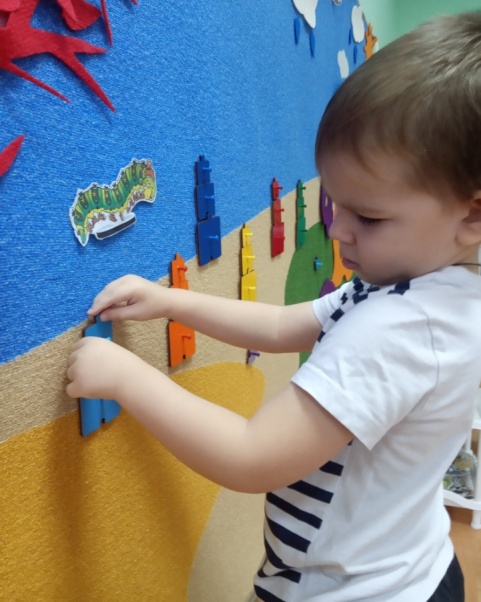 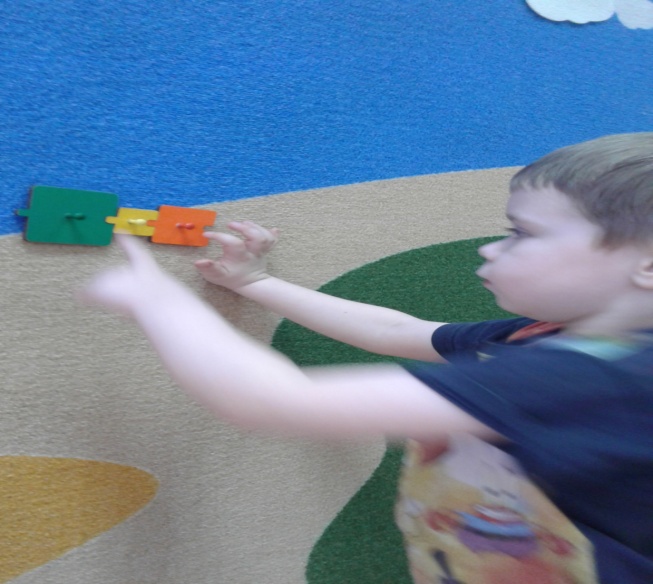 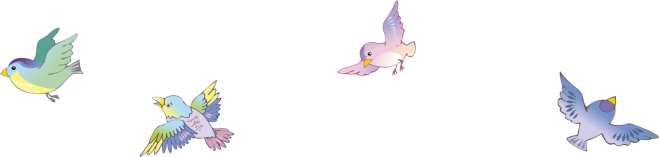 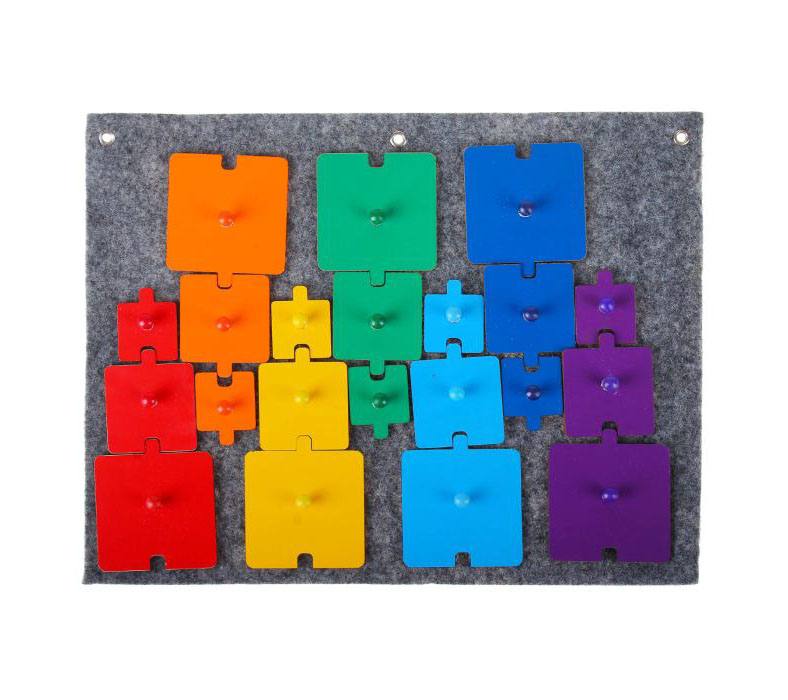 «Черепашки подружились»
«В гостях у гусеницы Фифы»
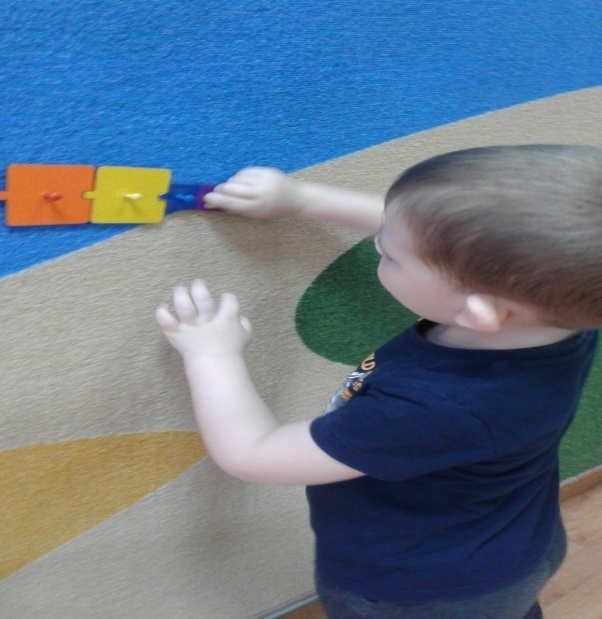 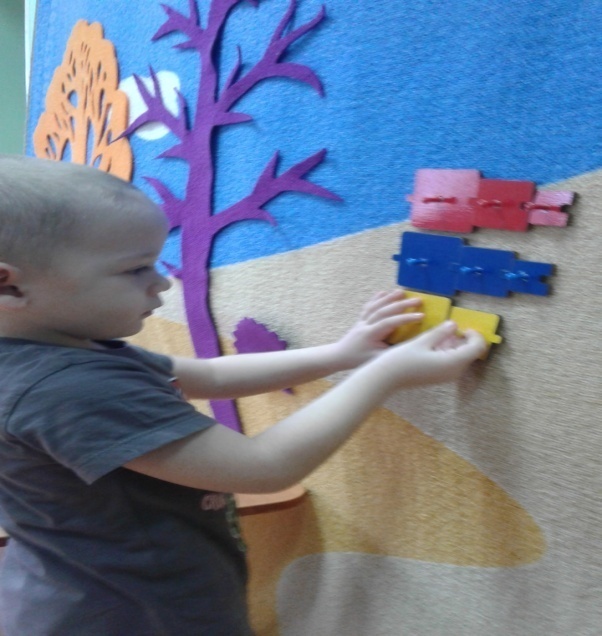 «Сколько черепашек»
Цвет и размер черепашек»
Конструктор«Фонарики Ларчик»
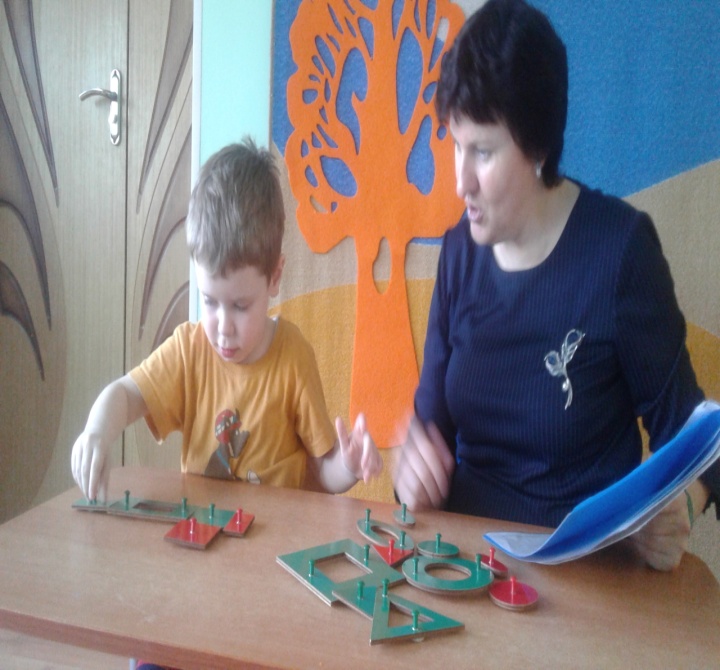 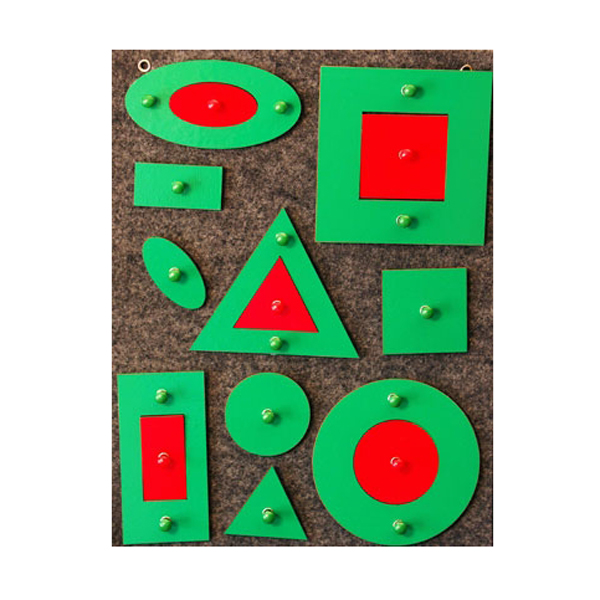 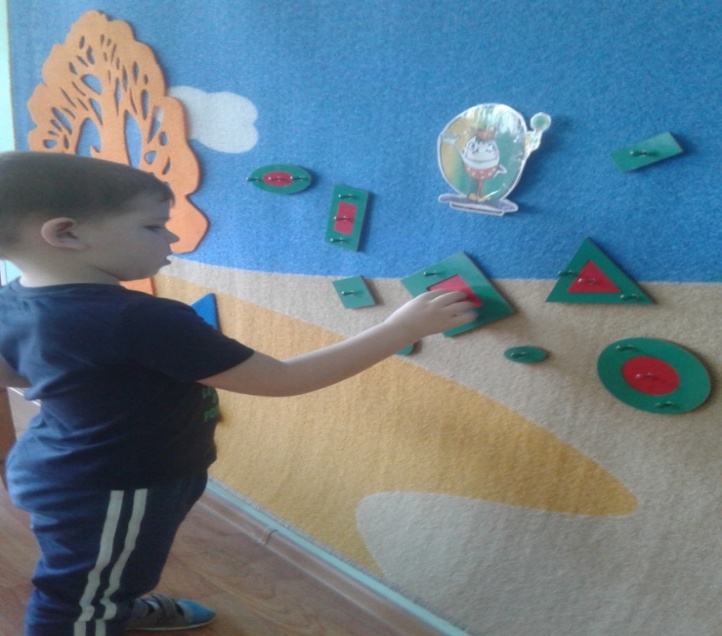 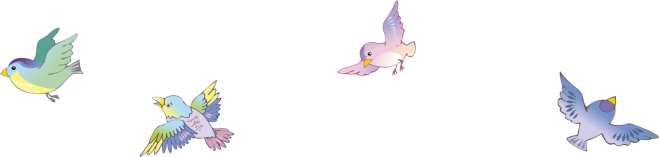 Форма фонариков
«Веселые фигурки»
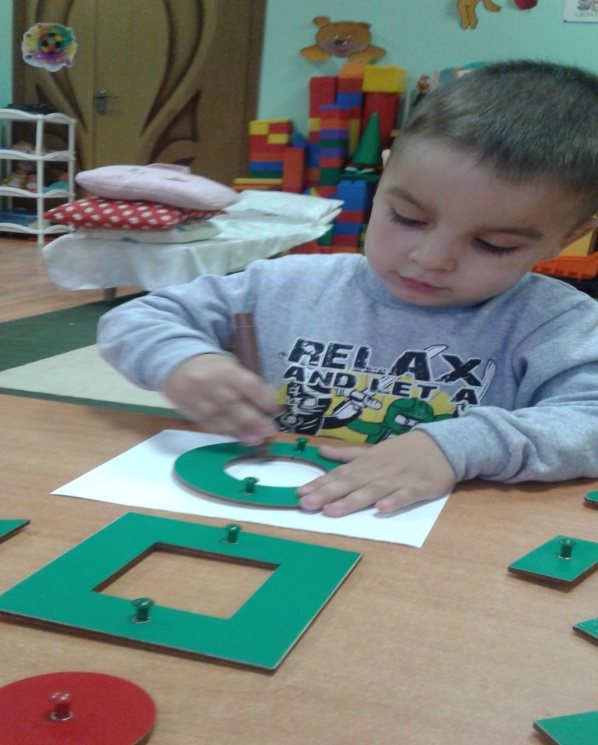 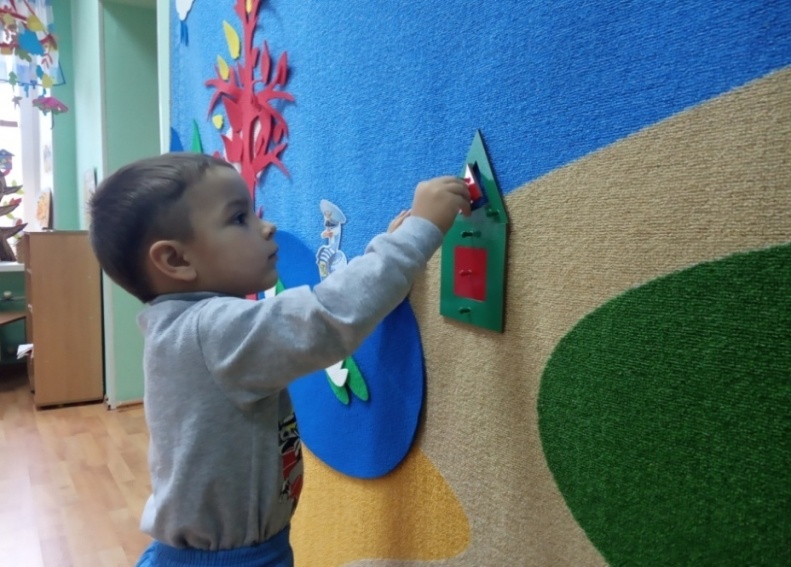 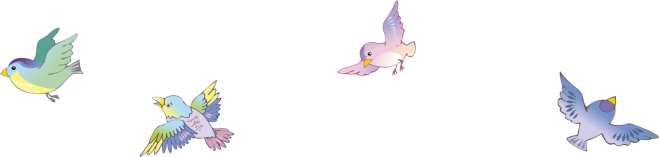 «Домик для гуся капитана»
Трафаретное рисование
Конструктор «Волшебная восьмерка»
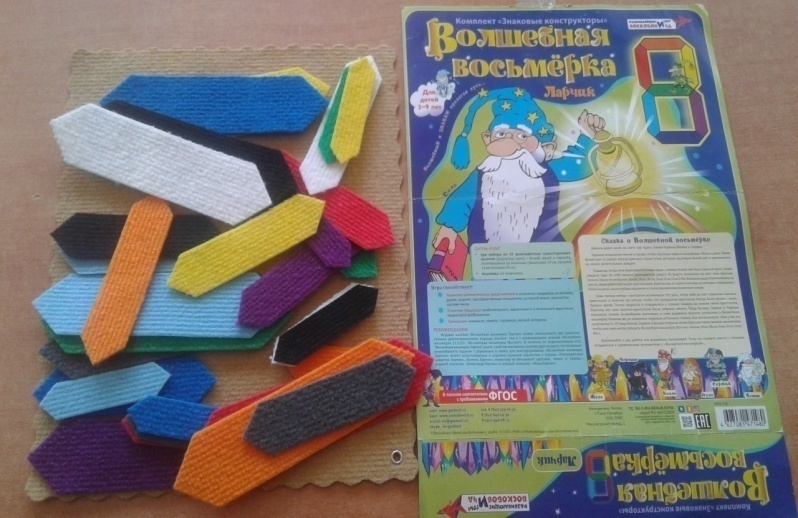 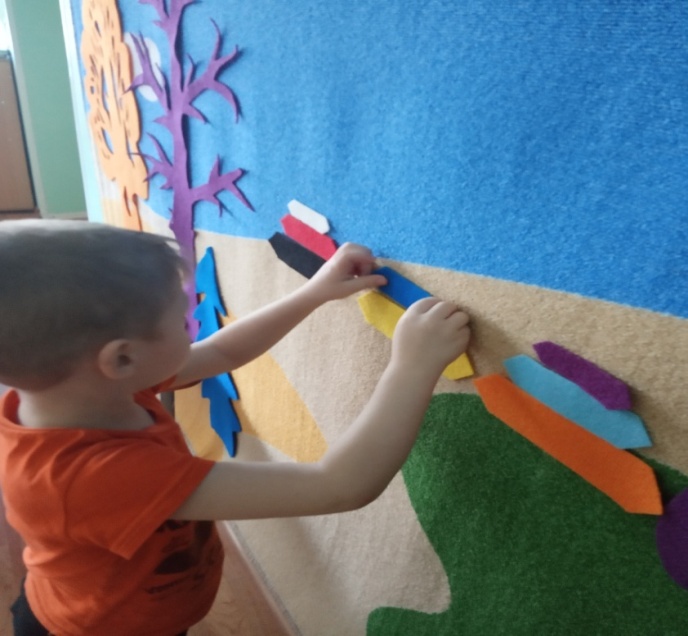 «Посстрой пирамиду»»
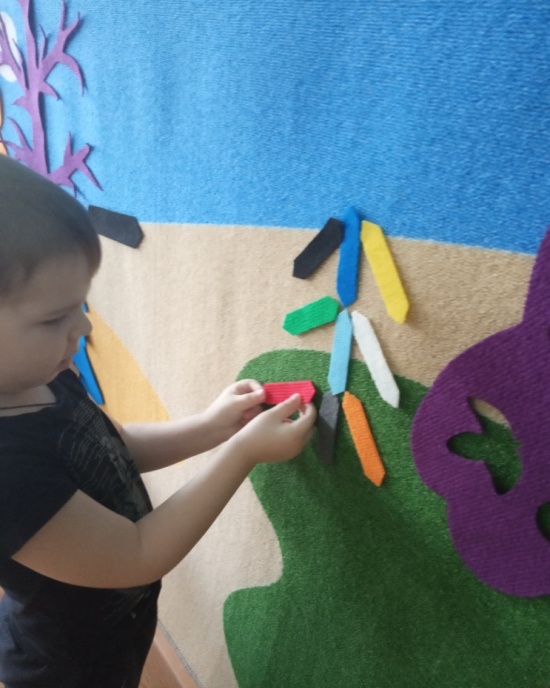 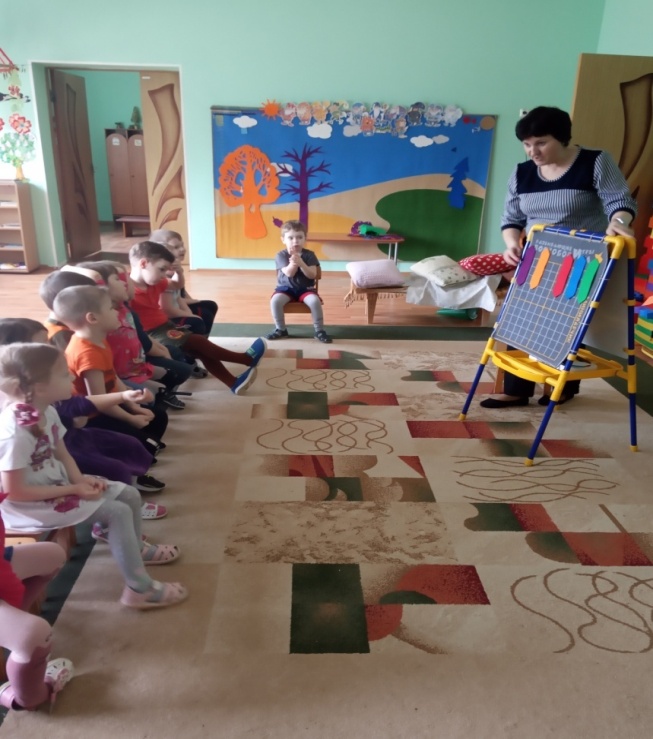 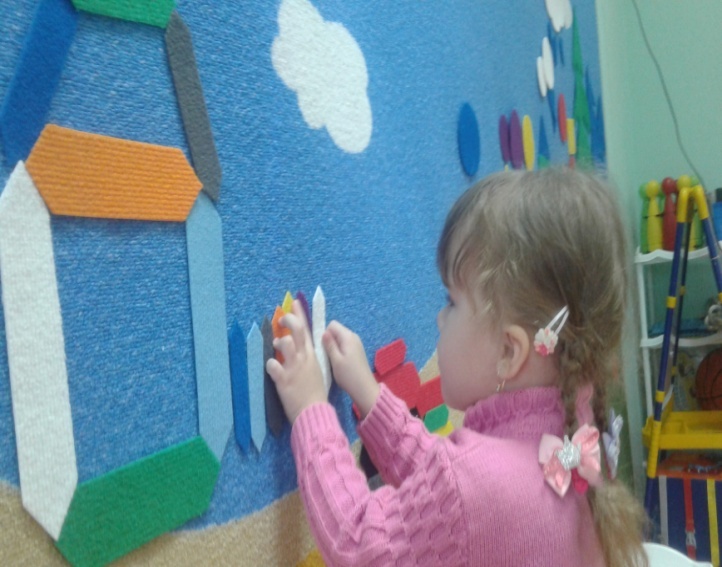 «Заборчик»
«На что пожоже»»
«Чего нестало?»
Конструктор «Разноцветные веревочки»
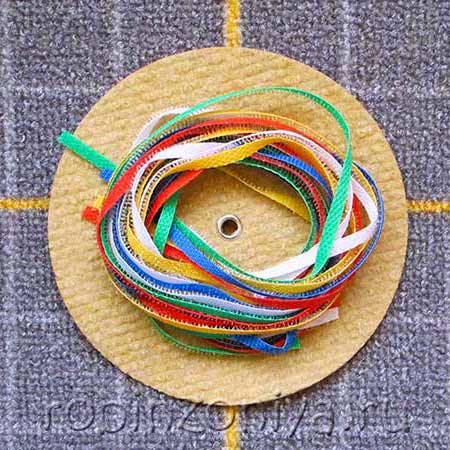 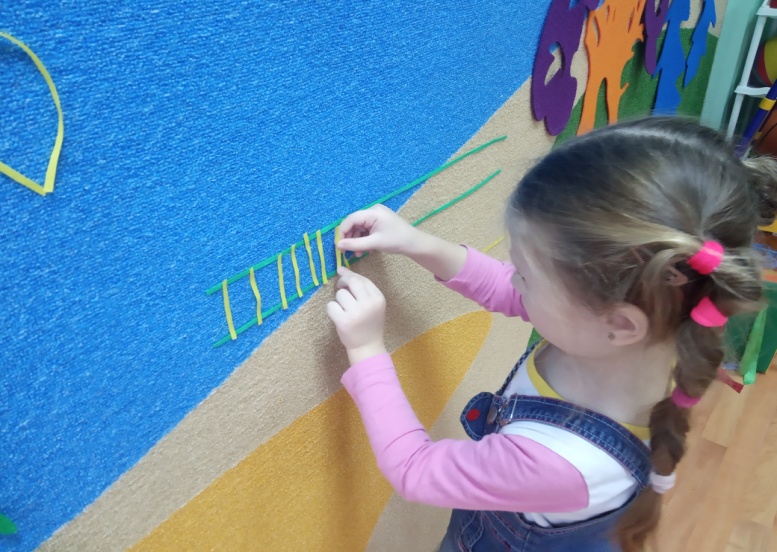 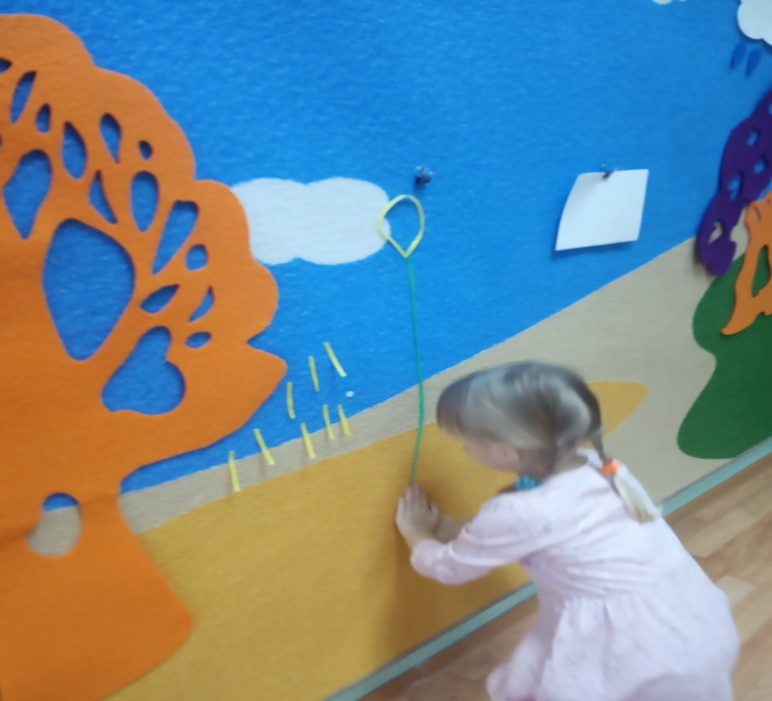 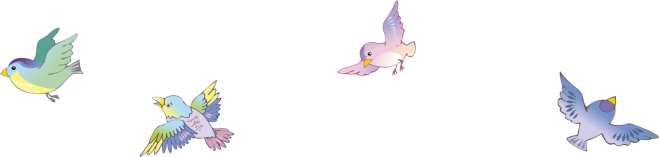 .
«Дорисуй фигуру»
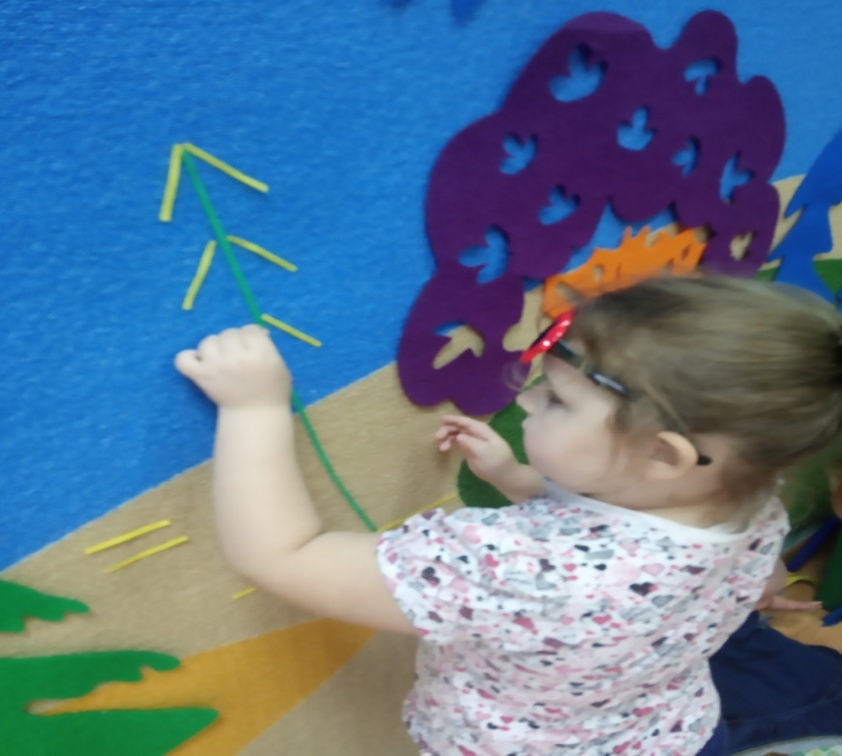 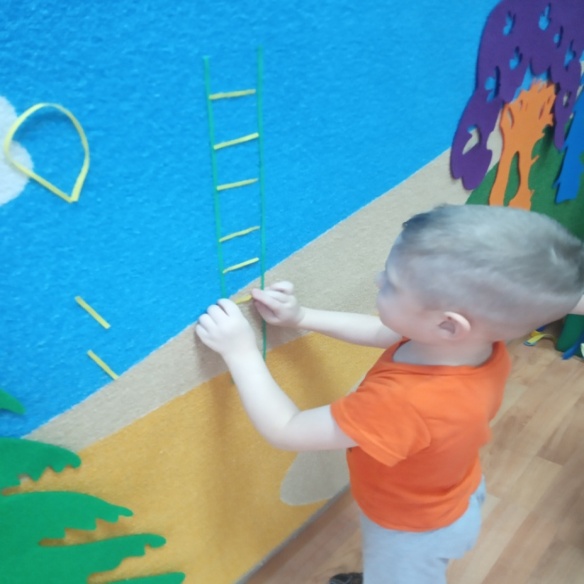 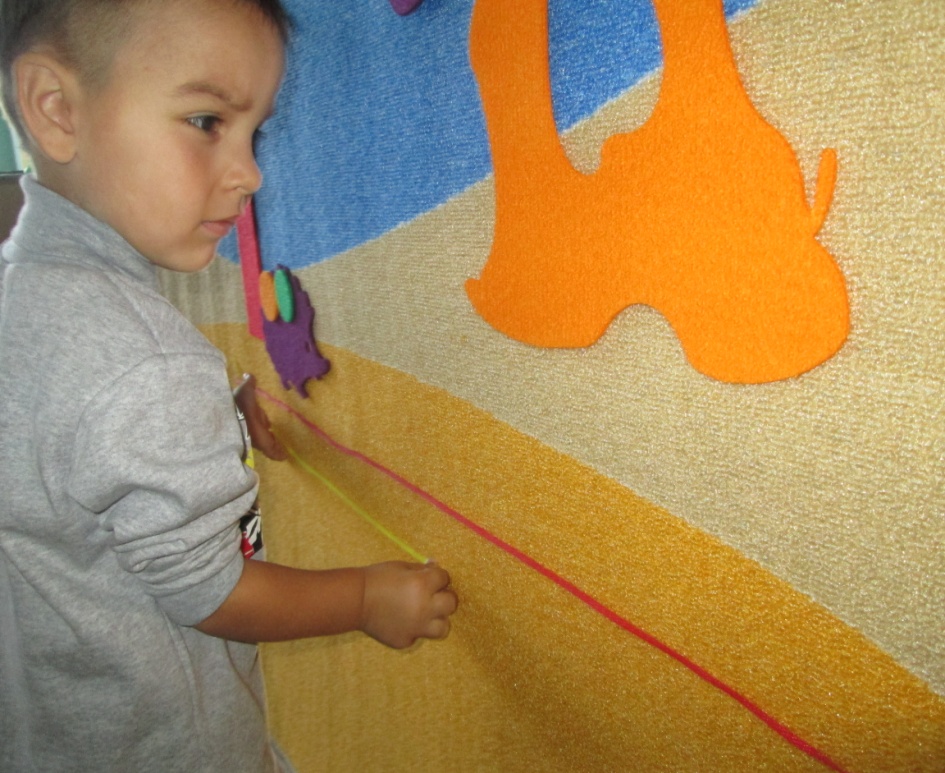 «Дорисуй фигуру»
Чья дорожка длиннее?
Использование развивающих игр В.Воскобовича в свободной деятельности детей раннего возраста
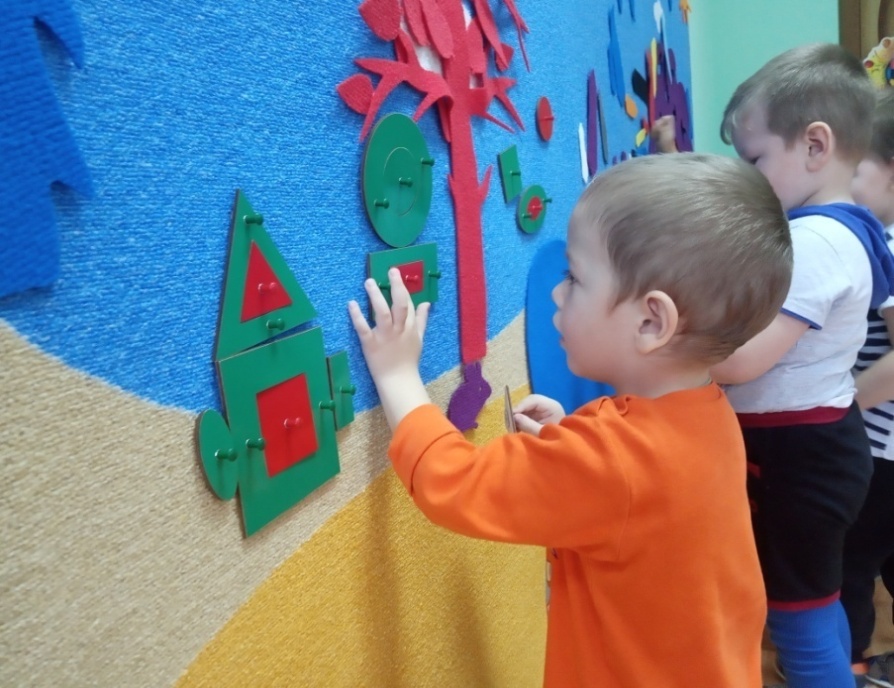 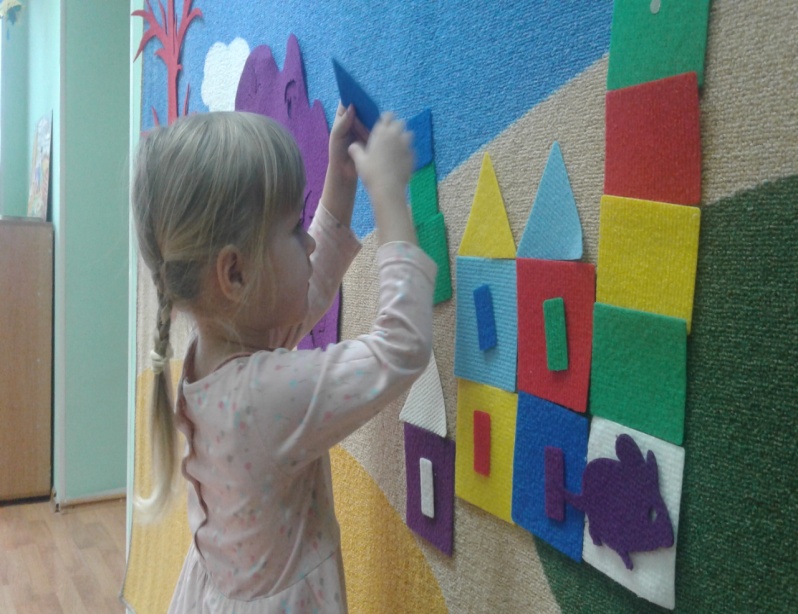 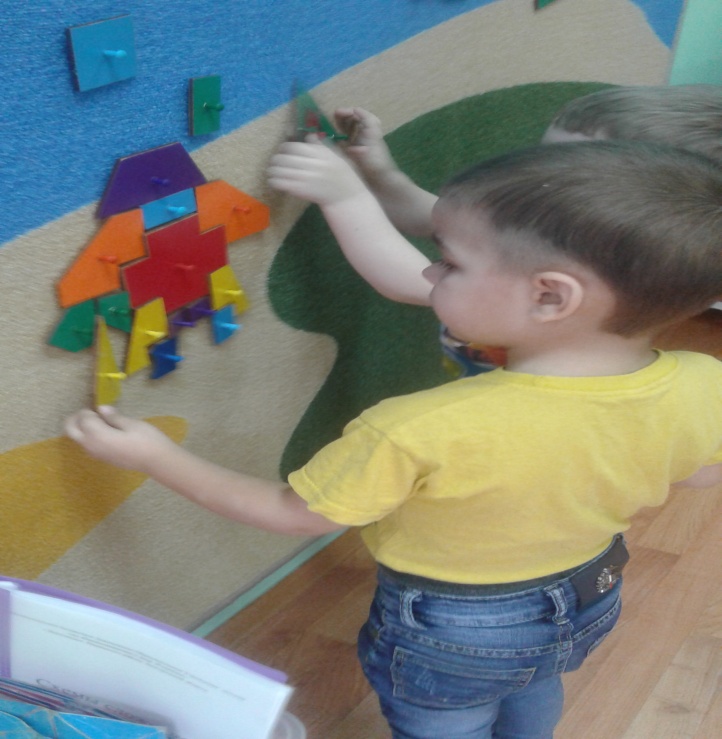 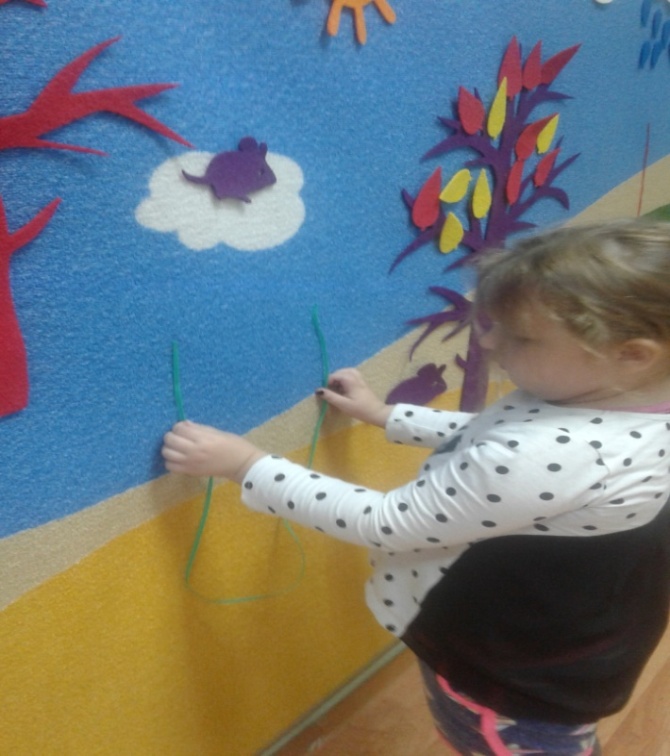 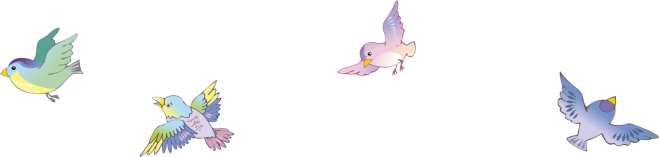 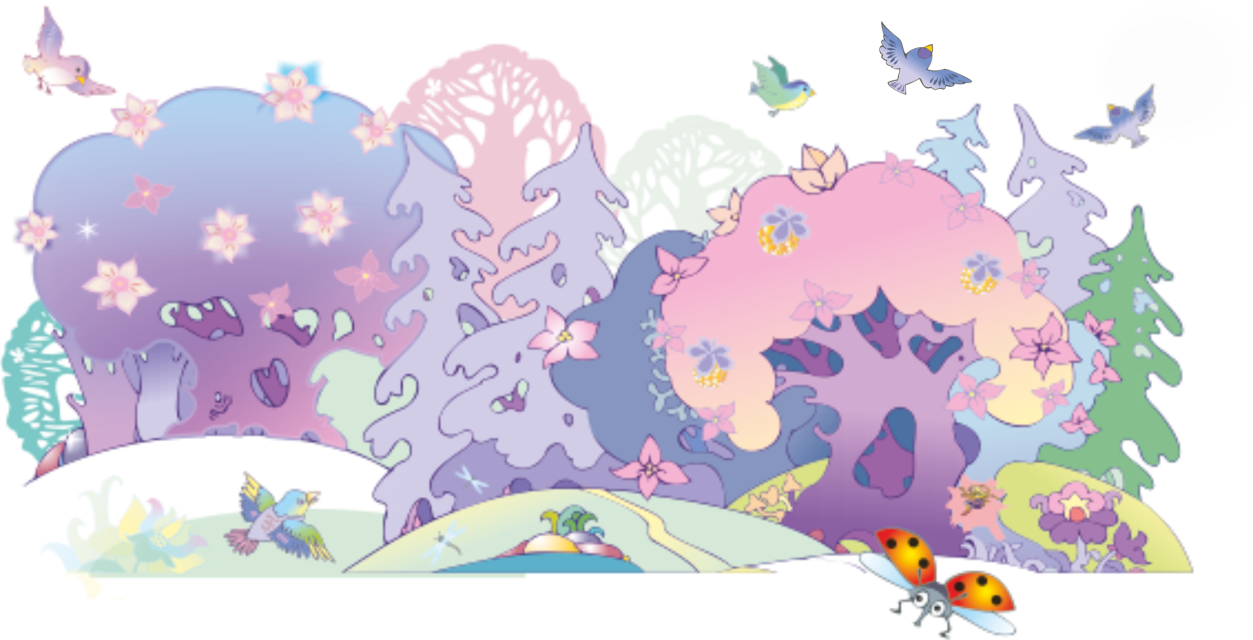 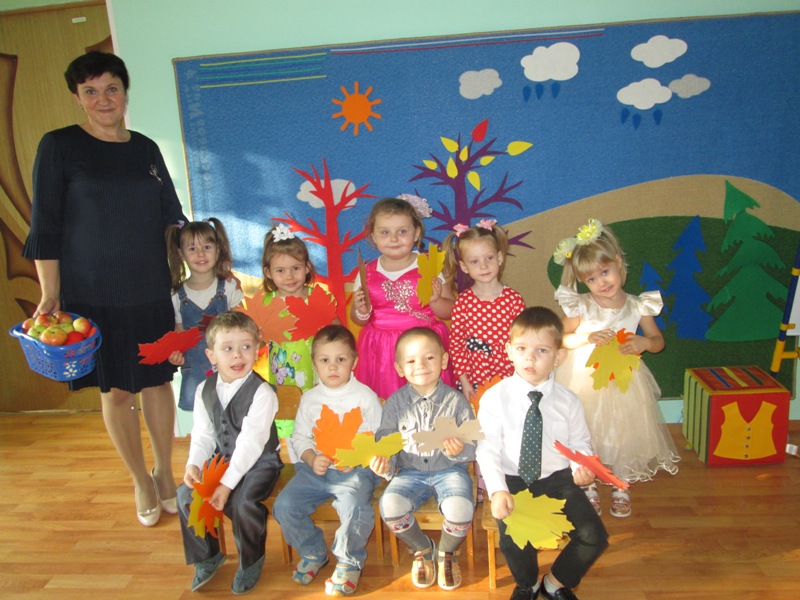 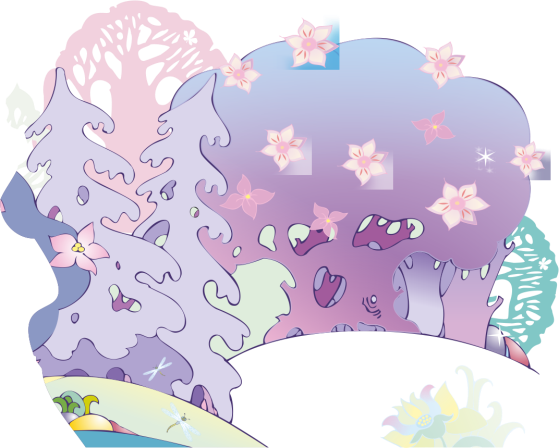 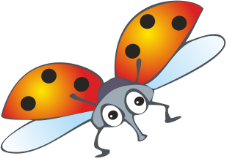 Спасибо за внимание!
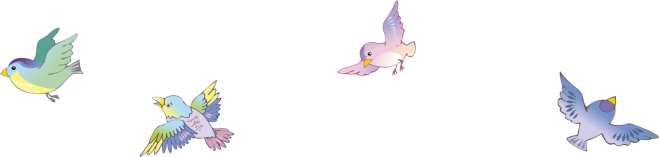